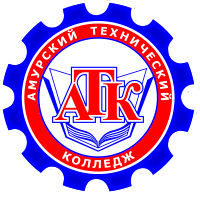 Разработка ППКРС  в рамках реализации ФГОС СПО по ТОП-50
Программа развития кадрового потенциала
Занятие 1
ФГОС ТОП-50 (или актуализированные стандарты в АТК)
Закон об образовании в РФ (273-ФЗ от 29.12.2012)
Статья 2, часть 9
Образовательная программа – комплекс основных характеристик образования (объем, содержание, планируемые результаты), организационно-педагогических условий и в случаях, предусмотренных настоящим Федеральным законом, форм аттестации, который представлен в виде 
учебного плана, 
календарного учебного графика, 
рабочих программ учебных предметов, курсов, дисциплин (модулей), иных компонентов, а также 
оценочных и 
методических материалов (при наличии).
Закон об образовании в РФ (273-ФЗ от 29.12.2012)
Статья 2, часть 10
Примерная образовательная программа – учебно-методическая документация 
(примерный учебный план, примерный календарный учебный график, примерные рабочие программы учебных предметов, курсов, дисциплин (модулей), иных компонентов), 
определяющая рекомендуемые 
объем и 
содержание образования определенного уровня и (или) определенной направленности, 
планируемые результаты освоения образовательной программы, 
примерные условия образовательной деятельности, включая примерные расчеты нормативных затрат оказания государственных услуг по реализации образовательной программы.
Закон об образовании в РФ (273-ФЗ)
Статья 11, часть 7 
Формирование требований федеральных государственных образовательных стандартов профессионального образования к результатам освоения основных образовательных программ профессионального образования в части профессиональной компетенции осуществляется на основе соответствующих профессиональных стандартов (при наличии).
Закон об образовании в РФ (273-ФЗ)
Статья 58. Промежуточная аттестация обучающихся

1. Освоение образовательной программы (за исключением образовательной программы дошкольного образования), в том числе отдельной части или всего объема учебного предмета, курса, дисциплины (модуля) образовательной программы, сопровождается промежуточной аттестацией обучающихся, проводимой в формах, определенных учебным планом, и в порядке, установленном образовательной организацией.
Закон об образовании в РФ (273-ФЗ)
Статья 74. Квалификационный экзамен

3. Квалификационный экзамен независимо от вида профессионального обучения включает в себя практическую квалификационную работу и проверку теоретических знаний в пределах квалификационных требований, указанных в квалификационных справочниках, и (или) профессиональных стандартов по соответствующим профессиям рабочих, должностям служащих. К проведению квалификационного экзамена привлекаются представители работодателей, их объединений.
Пр. МОиН от 14.06.2013 №464 Порядок организации образовательной деятельности в СПО
27. Максимальный объем учебной нагрузки обучающегося составляет 54 академических часа в неделю, включая все виды аудиторной и внеаудиторной учебной нагрузки. (по ТОП-50 нет максимального объема)
28. Учебная деятельность обучающихся предусматривает 
учебные занятия (урок, практическое занятие, лабораторное занятие, консультация, лекция, семинар), 
самостоятельную работу, 
выполнение курсового проекта (работы) (при освоении программ подготовки специалистов среднего звена), 
практику, а также 
другие виды учебной деятельности, определенные учебным планом.
Для всех видов аудиторных занятий академический час устанавливается продолжительностью 45 минут.
Объем обязательных аудиторных занятий и практики не должен превышать 36 академических часов в неделю.
Пр. МОиН от 18.04.2013 №291 Положение о практике в СПО
6. Учебная практика по специальности направлена на формирование у обучающихся умений, приобретение первоначального практического опыта и реализуется в рамках профессиональных модулей ОПОП СПО по основным видам профессиональной деятельности для последующего освоения ими общих и профессиональных компетенций по избранной специальности.
7. При реализации ОПОП СПО по специальности производственная практика включает в себя следующие этапы: практика по профилю специальности и  преддипломная практика.
Практика по профилю специальности направлена на формирование у обучающегося общих и профессиональных компетенций, приобретение практического опыта и реализуется в рамках профессиональных модулей ОПОП СПО по каждому из видов профессиональной деятельности, предусмотренных ФГОС СПО по специальности. (По новым ФГОС вместо ВПД используется ВД)
Преддипломная практика направлена на углубление первоначального практического опыта обучающегося, развитие общих и профессиональных компетенций, проверку его готовности к самостоятельной трудовой деятельности, а также на подготовку к выполнению выпускной квалификационной работы в организациях различных организационно-правовых форм.
Пр. МОиН от 16.08.2013 №968 Порядок проведения ГИА СПО изменения от 17.11.2017
12. В зависимости от осваиваемой образовательной программы среднего профессионального образования и в соответствии с федеральным государственным образовательным стандартом среднего профессионального образования выпускная квалификационная работа выполняется в следующих видах:
выпускная практическая квалификационная работа и письменная экзаменационная работа либо демонстрационный экзамен - для выпускников, осваивающих программы подготовки квалифицированных рабочих, служащих;
дипломная работа (дипломный проект) и (или) демонстрационный экзамен - для выпускников, осваивающих программы подготовки специалистов среднего звена.
2.8. Государственная итоговая аттестация проводится в форме защиты выпускной квалификационной работы в вид демонстрационного экзамена.
ФГОС ТОП-50 
по профессии
2.9. Государственная итоговая аттестация проводится в форме защиты выпускной квалификационной работы (дипломная работа (дипломный проект). По усмотрению образовательной организации демонстрационный экзамен включается в выпускную квалификационную работу или проводится в виде государственного экзамена.
ФГОС ТОП-50 по специальности
Вопрос 2 Анализ ФГОС СПО по ТОП-50
в рамках повышения квалификации по программе:
«Разработка ППКРС и ППССЗ 
в рамках реализации ФГОС СПО по ТОП-50»
ФГОС по ТОП-50
ФГОС ТОП-50 предусматривают
Структура и объем образовательной программы – таблица 1.
Соотнесение основных видов деятельности и квалификаций специалиста среднего звена при формировании образовательной программы – таблица 2.
Перечень профессиональных стандартов, соответствующих профессиональной деятельности выпускников СПО–Приложение 1.
Минимальные требования  к результатам освоения основных видов деятельности образовательной  программы СПО (знать, уметь, иметь практический опыт) – Приложение 2.
ФГОС по ТОП-50
1.3. При разработке ПППКРС/ППССЗ (далее - образовательной программы) образовательная организация формирует требования к результатам ее освоения в части профессиональных компетенций на основе профессиональных стандартов, перечень которых представлен в приложении 1 к настоящему ФГОС СПО.
1.4. Содержание СПО по профессии/специальности определяется образовательной программой, разрабатываемой и утверждаемой образовательной организацией самостоятельно в соответствии с настоящим ФГОС СПО
1.11. Образовательная программа, реализуемая на базе основного общего образования, разрабатывается образовательной организацией на основе требований федерального государственного образовательного стандарта среднего общего образования и ФГОС СПО с учетом получаемой специальности.
ФГОС по ТОП-50
Основное наполнение:
Требования к срокам обучения
Формам обучения
Наименования дисциплин, модулей, МДК
Распределение аудиторной и самостоятельной работы
Требования к физической культуре
Требования к безопасности жизнедеятельности
Форма ГИА
Отсылка к примерным ООП
правовой статус ПООП имеют только программы, прошедшие экспертизу и внесенные в реестр ПООП, который ведется на  сайте http://reestrspo.ru  в информационно-телекоммуникационной сети «Интернет»
ФГОС по ТОП-50
ПРОФЕССИИ
СПЕЦИАЛЬНОСТИ
1.6. Обучение по образовательной программе в образовательной организации осуществляется в очной и очно-заочной формах обучения.
1.10. Срок получения образования по образовательной программе в очной форме обучения вне зависимости от применяемых образовательных технологий, составляет:
на базе основного общего образования - 2 года 10 месяцев;
на базе среднего общего образования - 10 месяцев.
Срок получения образования по образовательной программе в очно-заочной форме обучения, вне зависимости от применяемых образовательных технологий, увеличивается по сравнению со сроком получения образования в очной форме обучения:
не более чем на 1,5 года при получении образования на базе основного общего образования;
не более чем на 1 год при получении образования на базе среднего общего образования.
1.6. Обучение по образовательной программе в образовательной организации осуществляется в очной, очно-заочной и заочной формах обучения.
1.10. Срок получения образования по образовательной программе в очной форме обучения вне зависимости от применяемых образовательных технологий, составляет:
на базе основного общего образования - 4 года 10 месяцев;
на базе среднего общего образования - 3 года 10 месяцев.
Срок получения образования по образовательной программе в очно-заочной и заочной формах обучения, вне зависимости от применяемых образовательных технологий, увеличивается по сравнению со сроком получения образования в очной форме обучения:
не более чем на 1,5 года при получении образования на базе основного общего образования;
не более чем на 1 год при получении образования на базе среднего общего образования.
ФГОС по ТОП-50
ПРОФЕССИИ
СПЕЦИАЛЬНОСТИ
2.1. Структура образовательной программы включает обязательную часть и часть, формируемую участниками образовательных отношений (вариативную часть).
Обязательная часть образовательной программы направлена на формирование общих и профессиональных компетенций, предусмотренных главой III настоящего ФГОС СПО, и должна составлять не более 80 процентов от общего объема времени, отведенного на ее освоение.
2.1. Структура образовательной программы включает обязательную часть и часть, формируемую участниками образовательных отношений (вариативную часть).
Обязательная часть образовательной программы направлена на формирование общих и профессиональных компетенций, предусмотренных главой III настоящего ФГОС СПО, и должна составлять не более 70 процентов от общего объема времени, отведенного на ее освоение.
ФГОС по ТОП-50
ПРОФЕССИИ
СПЕЦИАЛЬНОСТИ
Вариативная часть образовательной программы (не менее 20 процентов) дает возможность расширения основного(ых) вида(ов) деятельности, к которым должен быть готов выпускник, освоивший образовательную программу, согласно сочетанию получаемых квалификаций, указанных в пункте 1.12 настоящего ФГОС СПО (далее - основные виды деятельности), а также получения дополнительных компетенций, необходимых для обеспечения конкурентоспособности выпускника в соответствии с запросами регионального рынка труда.
Конкретное соотношение объемов обязательной части и вариативной части образовательной программы образовательная организация определяет самостоятельно в соответствии с требованиями настоящего пункта, а также с учетом примерной основной образовательной программы (далее - ПООП).
Вариативная часть образовательной программы (не менее 30 процентов) дает возможность расширения основного(ых) вида(ов) деятельности, к которым должен быть готов выпускник, освоивший образовательную программу, согласно выбранной квалификации, указанной в пункте 1.12 настоящего ФГОС СПО (далее - основные виды деятельности), углубления подготовки обучающегося, а также получения дополнительных компетенций, необходимых для обеспечения конкурентоспособности выпускника в соответствии с запросами регионального рынка труда.
Конкретное соотношение объемов обязательной части и вариативной части образовательной программы образовательная организация определяет самостоятельно в соответствии с требованиями настоящего пункта, а также с учетом примерной основной образовательной программы (далее - ПООП).
ФГОС по ТОП-50
ПРОФЕССИИ
СПЕЦИАЛЬНОСТИ
2.2. Образовательная программа имеет следующую структуру:

общепрофессиональный цикл;
профессиональный цикл;
государственная итоговая аттестация, которая завершается присвоением квалификаций квалифицированного рабочего, служащего, указанных в пункте 1.12 настоящего ФГОС СПО.
2.2. Образовательная программа имеет следующую структуру:
общий гуманитарный и социально-экономический цикл;
математический и общий естественнонаучный цикл;
общепрофессиональный цикл;
профессиональный цикл;
государственная итоговая аттестация, которая завершается присвоением квалификации специалиста среднего звена, указанной в пункте 1.12 настоящего ФГОС СПО.
ФГОС по ТОП-50Срок получения :на базе ООО- 2 года 10 месяцев;на базе СОО- 10 месяцев.
ПРОФЕССИИ
ФГОС по ТОП-50Срок получения :на базе ООО- 3 года 10 месяцев;на базе СОО-  1 ГОД 10 месяцев.
ПРОФЕССИИ
ФГОС по ТОП-50Срок получения :на базе ООО - 3 года 10 месяцев;на базе СОО - 2 года 10 месяцев;
СПЕЦИАЛЬНОСТИ
ФГОС по ТОП-50Срок получения :на базе ООО - 4 года 10 месяцев;на базе СОО - 3 года 10 месяцев;
ППССЗ
ФГОС по ТОП-50
Часы, указанные в общем объеме образовательной программы,
распределяются на 
 учебные занятия, 
 практики,
 консультации,
 самостоятельную работу, 
промежуточную аттестацию (экзамены, зачеты, дифференцированные зачеты, экзамены по модулям)
ФГОС по ТОП-50
СПЕЦИАЛЬНОСТИ
ПРОФЕССИИ
2.4. В общем гуманитарном и социально-экономическом, математическом и общем естественнонаучном, общепрофессиональном и профессиональном циклах (далее - учебные циклы) образовательной программы выделяется объем работы обучающихся во взаимодействии с преподавателем по видам учебных занятий (урок, практическое занятие, лабораторное занятие, консультация, лекция, семинар), практики (в профессиональном цикле) и самостоятельной работы обучающихся.
На проведение учебных занятий и практик при освоении учебных циклов образовательной программы в очной форме обучения должно быть выделено не менее 70 процентов от объема учебных циклов образовательной программы, предусмотренного Таблицей 1 настоящего ФГОС СПО, в очно-заочной форме обучения - не менее 25 процентов, в заочной форме обучения - не менее 10 процентов.
2.4. В общепрофессиональном и профессиональном циклах (далее - учебные циклы) выделяется объем работы обучающихся во взаимодействии с преподавателем по видам учебных занятий (урок, практическое занятие, лабораторное занятие, консультация, лекция, семинар), практики (в профессиональном цикле) и самостоятельной работы обучающихся.
На проведение учебных занятий и практик при освоении учебных циклов образовательной программы в очной форме обучения должно быть выделено не менее 80 процентов от объема учебных циклов образовательной программы, предусмотренного Таблицей N 1 настоящего ФГОС СПО, в очно-заочной форме обучения - не менее 25 процентов.
ФГОС по ТОП-50
СПЕЦИАЛЬНОСТИ
ПРОФЕССИИ
В учебные циклы включается промежуточная аттестация обучающихся, которая осуществляется в рамках освоения указанных циклов в соответствии с разработанными образовательной организацией фондами оценочных средств, позволяющими оценить достижения запланированных по отдельным дисциплинам, модулям и практикам результатов обучения
ФГОС по ТОП-50
СПЕЦИАЛЬНОСТИ
ПРОФЕССИИ
2.5. Обязательная часть общего гуманитарного и социально-экономического цикла образовательной программы должна предусматривать изучение следующих обязательных дисциплин: "Основы философии", "История", "Иностранный язык в профессиональной деятельности", "Физическая культура".
Общий объем дисциплины "Физическая культура" не может быть менее 160 академических часов…
2.7. Освоение общепрофессионального цикла образовательной программы в очной форме обучения должно предусматривать изучение дисциплины "Безопасность жизнедеятельности" в объеме 68 академических часов, из них на освоение основ военной службы (для юношей) - 70 процентов от общего объема времени, отведенного на указанную дисциплину.
2.5. Освоение общепрофессионального цикла образовательной программы в очной форме обучения должно предусматривать освоение дисциплины "Физическая культура" в объеме не менее 40 академических часов и дисциплины "Безопасность жизнедеятельности" в объеме 36 академических часов, из них на освоение основ военной службы (для юношей) - 70 процентов от общего объема времени, отведенного на указанную дисциплину.
Образовательной программой для подгрупп девушек может быть предусмотрено использование 70 процентов от общего объема времени дисциплины "Безопасность жизнедеятельности", предусмотренного на изучение основ военной службы, на освоение основ медицинских знаний.
ФГОС по ТОП-50
СПЕЦИАЛЬНОСТИ
ПРОФЕССИИ
При формировании образовательной программы образовательная организация должна предусматривать включение адаптационных дисциплин, обеспечивающих коррекцию нарушений развития и социальную адаптацию обучающихся инвалидов и лиц с ограниченными возможностями здоровья.
ФГОС по ТОП-50
СПЕЦИАЛЬНОСТИ
ПРОФЕССИИ
2.8. Профессиональный цикл образовательной программы включает профессиональные модули, которые формируются в соответствии с основными видами деятельности, предусмотренными настоящим ФГОС СПО.
В профессиональный цикл образовательной программы входят следующие виды практик: учебная практика и производственная практика.
Учебная и производственная практики проводятся при освоении обучающимися профессиональных компетенций в рамках профессиональных модулей и реализовываются как в несколько периодов, так и рассредоточенно, чередуясь с теоретическими занятиями в рамках профессиональных модулей.
2.7. Профессиональный цикл образовательной программы включает профессиональные модули, которые формируются в соответствии с основными видами деятельности, предусмотренными настоящим ФГОС СПО.
В профессиональный цикл образовательной программы входят следующие виды практик: учебная практика и производственная практика.
Учебная и производственная практики проводятся при освоении обучающимися профессиональных компетенций в рамках профессиональных модулей и реализовываются как в несколько периодов, так и рассредоточенно, чередуясь с теоретическими занятиями в рамках профессиональных модулей.
ФГОС по ТОП-50
СПЕЦИАЛЬНОСТИ
ПРОФЕССИИ
Часть профессионального цикла образовательной программы, выделяемого на проведение практик, определяется образовательной организацией в объеме не менее 25 процентов от профессионального цикла образовательной программы.
ФГОС по ТОП-50
СПЕЦИАЛЬНОСТИ
ПРОФЕССИИ
2.9. Государственная итоговая аттестация проводится в форме защиты выпускной квалификационной работы (дипломная работа (дипломный проект). По усмотрению образовательной организации демонстрационный экзамен включается в выпускную квалификационную работу или проводится в виде государственного экзамена.
Требования к содержанию, объему и структуре выпускной квалификационной работы и (или) государственного экзамена образовательная организация определяет самостоятельно с учетом ПООП.
2.8. Государственная итоговая аттестация проводится в форме защиты выпускной квалификационной работы в виде демонстрационного экзамена.
Требования к содержанию, объему и структуре выпускной квалификационной работы образовательная организация определяет самостоятельно с учетом ПООП
Вопрос 3 Особенности образовательных программ по ФГОС  СПО  ТОП-50. Требования к созданию образовательных программ
Особенности содержания образовательных программ СПО по ТОП-50
Соответствие ФГОС:
       ТОП-50
       ФГОС среднего общего, если на базе основного общего.
С учетом профессиональных стандартов. Обязательное условие - включение требований профессионального стандарта в образовательную программу.
С учетом примерной основной образовательной программы.
Выбор квалификации в ППССЗ по ТОП-50
1.12. Образовательная организация разрабатывает образовательную программу в соответствии с выбранной квалификацией специалиста среднего звена указанной в Перечне специальностей среднего профессионального образования, утвержденном приказом Министерства образования и науки Российской Федерации от 29 октября 2013 г. № 1199:
администратор баз данных;
специалист по тестированию в области информационных технологий;
программист;
технический писатель;
специалист по информационным системам;
специалист по информационным ресурсам;
разработчик веб и мультимедийных приложений.
Выбор квалификации в ППССЗ по ТОП-50
Выбрать квалификацию по ФГОС ТОП-50:  администратор баз данных
определение видов деятельности по ФГОС ТОП-50 (таблица 2)
Требования к образовательным программам по ТОП-50
Разделы основной образовательной программы:
1. Общие положения
2. Общая характеристика образовательной программы
3. Характеристика профессиональной деятельности выпускника
4. Планируемые результаты освоения ОП
5. Структура ОП: Учебный план. Календарный учебный график
6. Условия реализации ОП: мат.-тех. оснащение, требования к кадрам, расчет нормативных затрат
Приложения:
А. Программы учебных дисциплин. Фонды оценочных средств.
Б.  Согласованные с работодателем:
Программы профессиональных модулей. Программы практик. Программа ГИА. Фонды оценочных средств
В. Методические материалы.
Схема анализа урока по ФГОС
Схема анализа урока по ФГОС
Схема анализа урока по ФГОС
Схема анализа урока по ФГОС